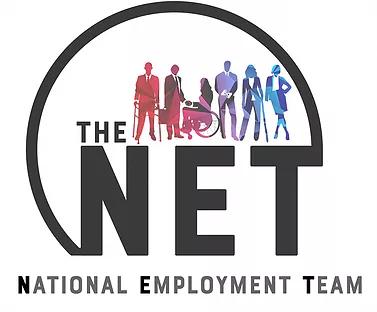 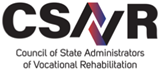 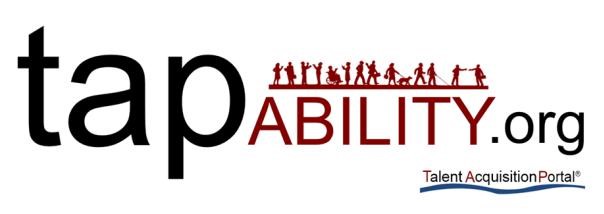 The Talent Acquisition Portal® (TAP) is a product of CSAVR/The NET and disABLEDperson Inc. both of which are a 501(c)3 non-profit organizations. TAP is an online system which includes a national talent pool of Vocational Rehabilitation (VR) candidates, VR&E candidates, Ticket to Work candidates as well as candidates from Community Partners looking for employment and a job posting system for businesses looking to hire individuals with disabilities.
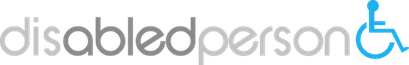 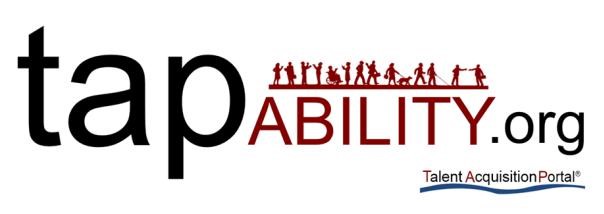 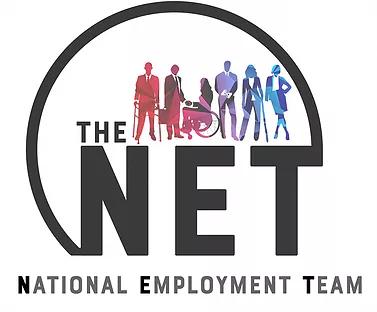 TAP offers business the opportunity to post jobs, search candidate resumes based on skill sets and geographic availability, capture job metrics, generate compliance and application click reports, interview candidates, have online job fairs, and have their jobs seen by individuals with disabilities across the country. 

TAP is in partnership with the U.S. Veterans Administration’s Veterans Readiness & Employment Agency, and over 50 Ticket to Work Employment Networks.

TAP is streaming approximately 400,000 jobs at any given time from across the U.S.

TAP currently boasts @32,000 active job candidates.

TAP is a free service to VR or any other agency as it supports the hiring of People with Disabilities.

TAP offers on-demand metrics and reporting

TAP has its own propriety Virtual Job Fair functionality.
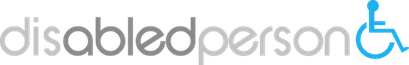